PRESENT SIMPLE
When do we use the PRESENT SIMPLE?
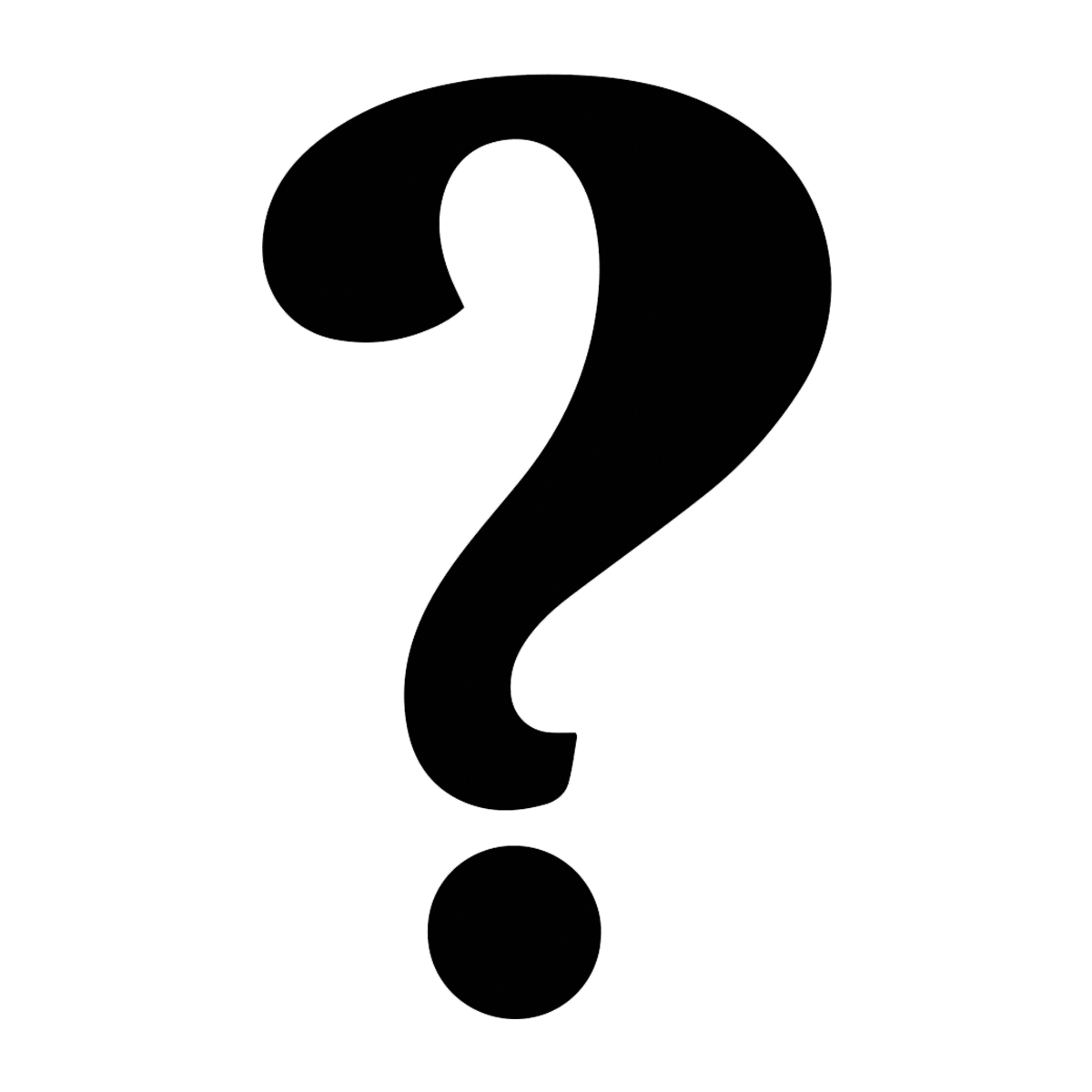 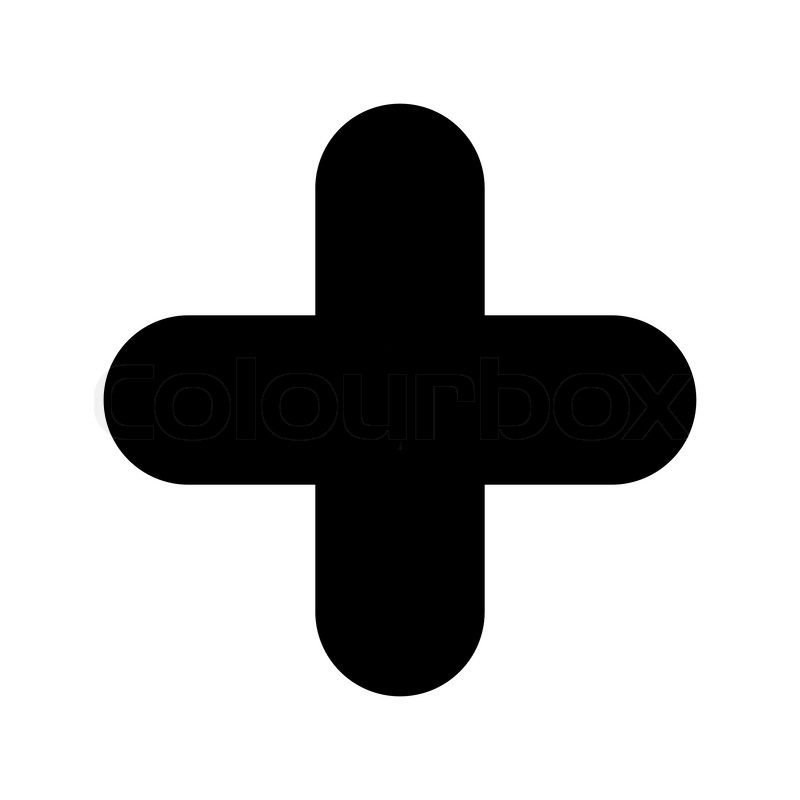 AFFIRMATIVE
We go camping once a year.
Mary and Kevin always climb mountains.
His sister and I never wear a watch.  

he / she / it    verb + S
She goes to the cinema twice a month.
The dog often plays with a ball.
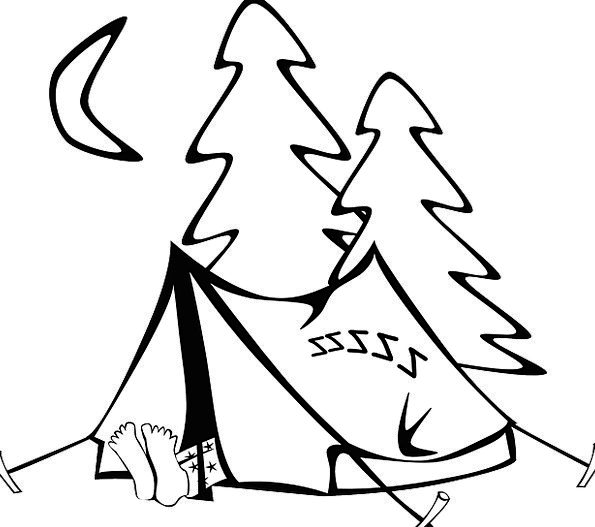 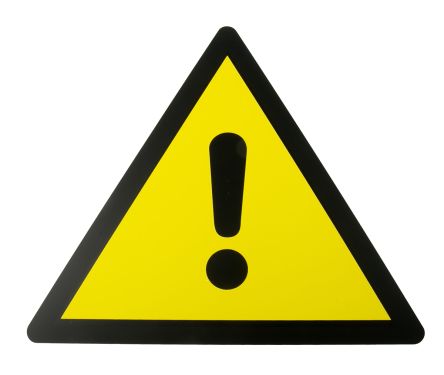 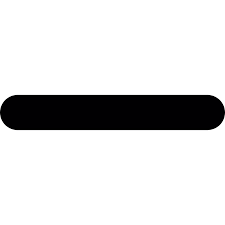 NEGATIVE
SUBJECT + DON’T + VERB 
We don’t go camping once a year.
Mary and Kevin don’t climb mountains.
His sister and I don’t wear a watch.  

he / she / it + DOESN’T + VERB
She doesn’t go to the cinema twice a month.
The dog doesn’t play with a ball.
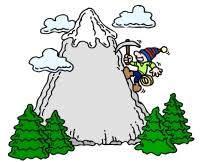 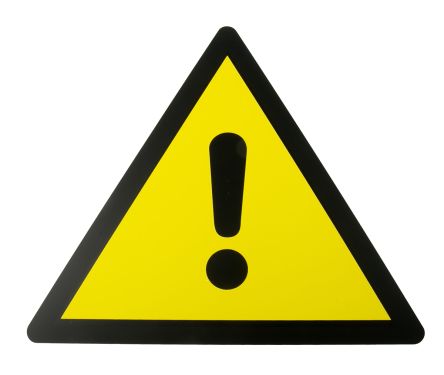 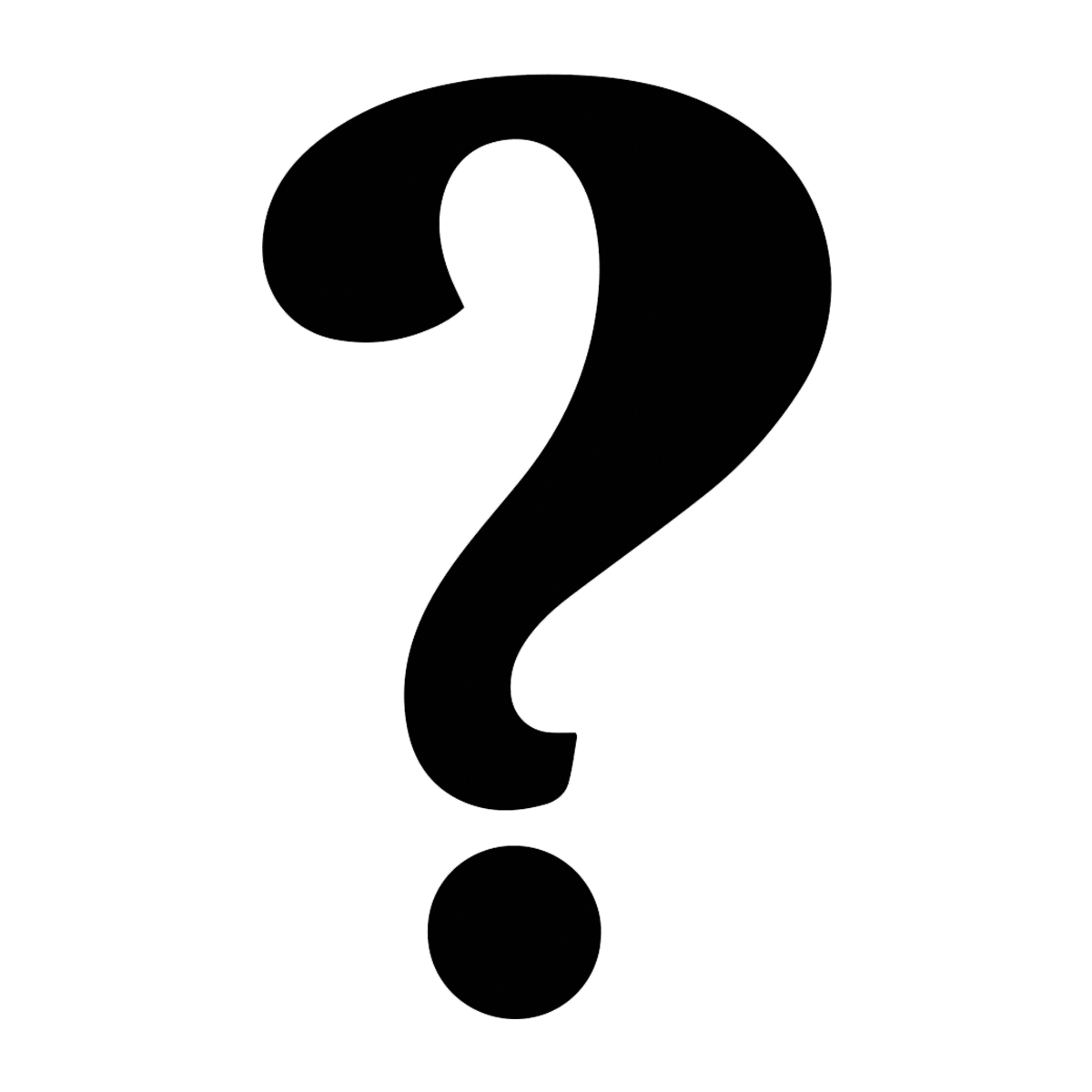 QUESTIONS
DO + SUBJECT + VERB 
Do you go camping once a year?
Do Mary and Kevin climb mountains?
Do his sister and you wear a watch?  

DOES + HE / SHE / IT + VERB 
Does he go to the cinema twice a month?
Does the dog play with a ball?
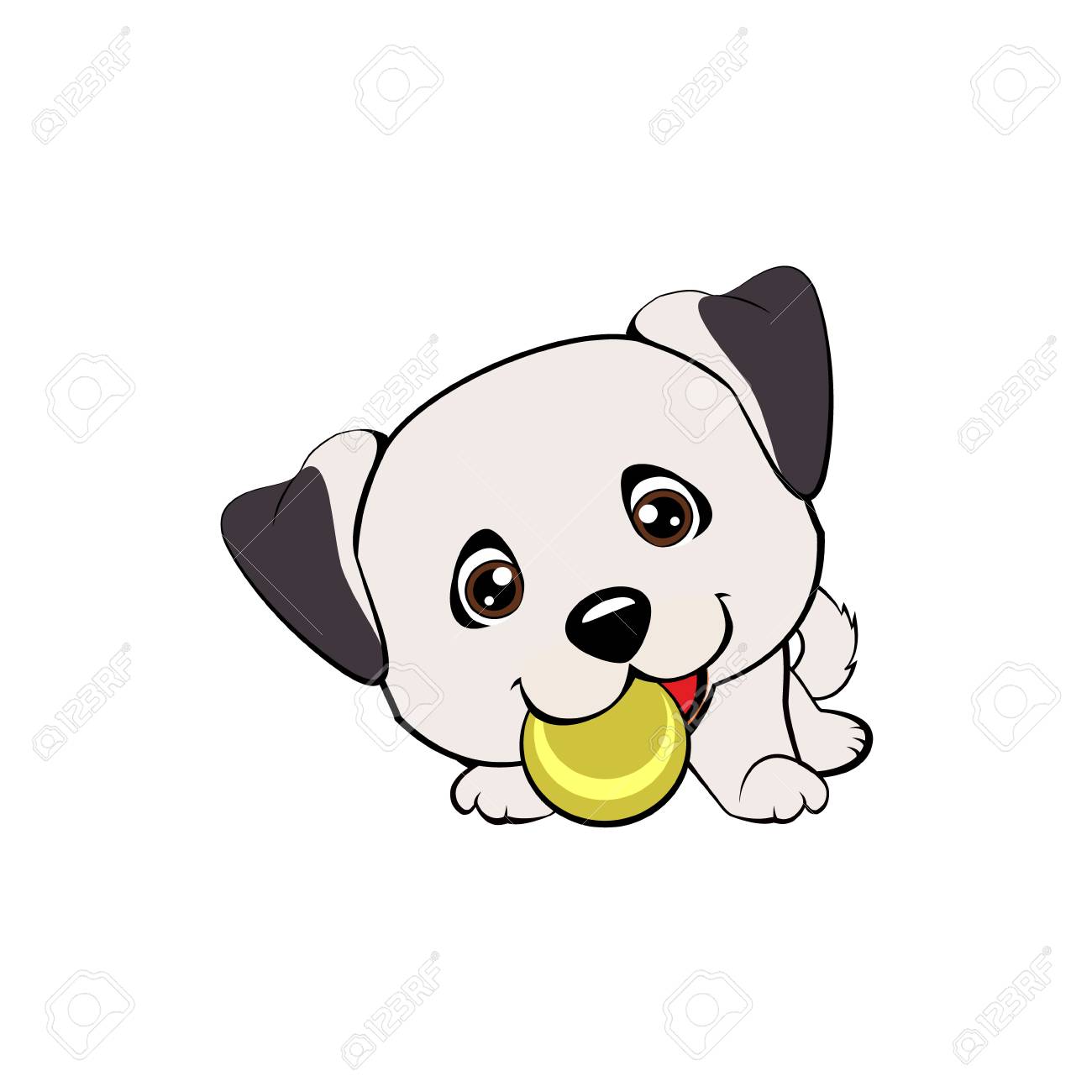 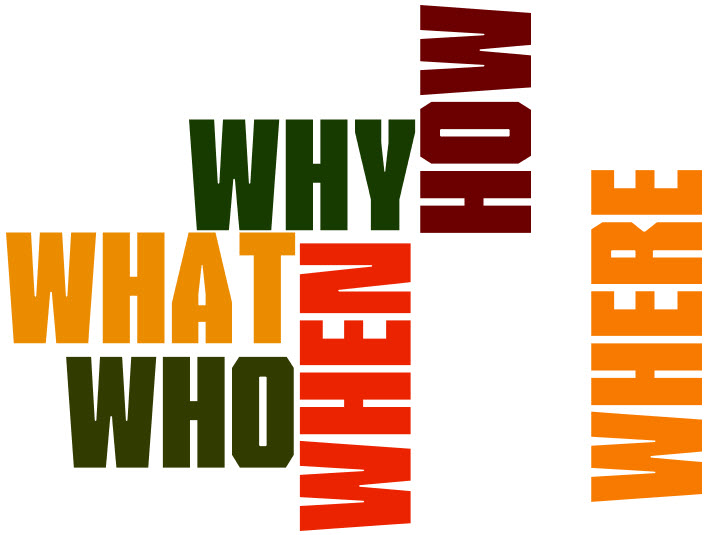 Wh- QUESTIONS
QUESTION WORD + DO / DOES + SUBJECT + VERB 
When do you go camping?
What does your mother do at the weekend?
Where do your friends and you meet?
EXCEPTION!!!!!
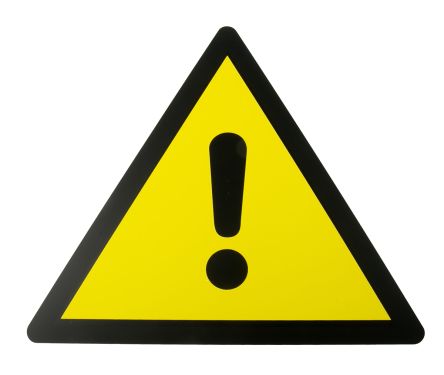 VERB TO BE
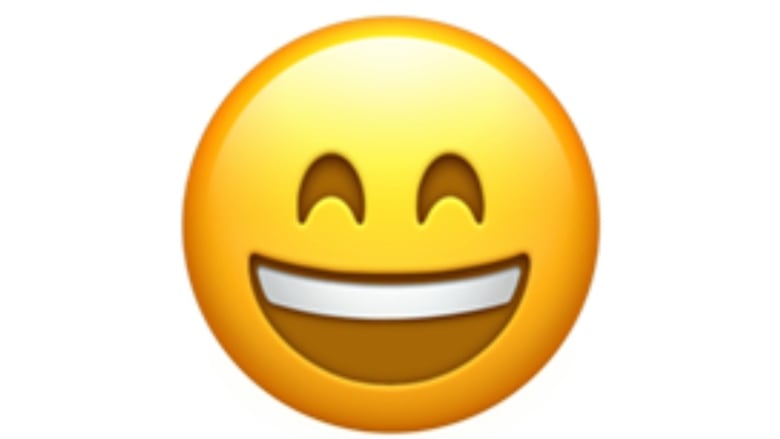 AFFIRMATIVE
SUBJECT + AM / IS / ARE 
She is happy. 
NEGATIVE
SUBJECT + AM / IS / ARE + NOT 
She isn’t happy.
QUESTIONS
AM / IS / ARE + SUBJECT 
Is she happy?